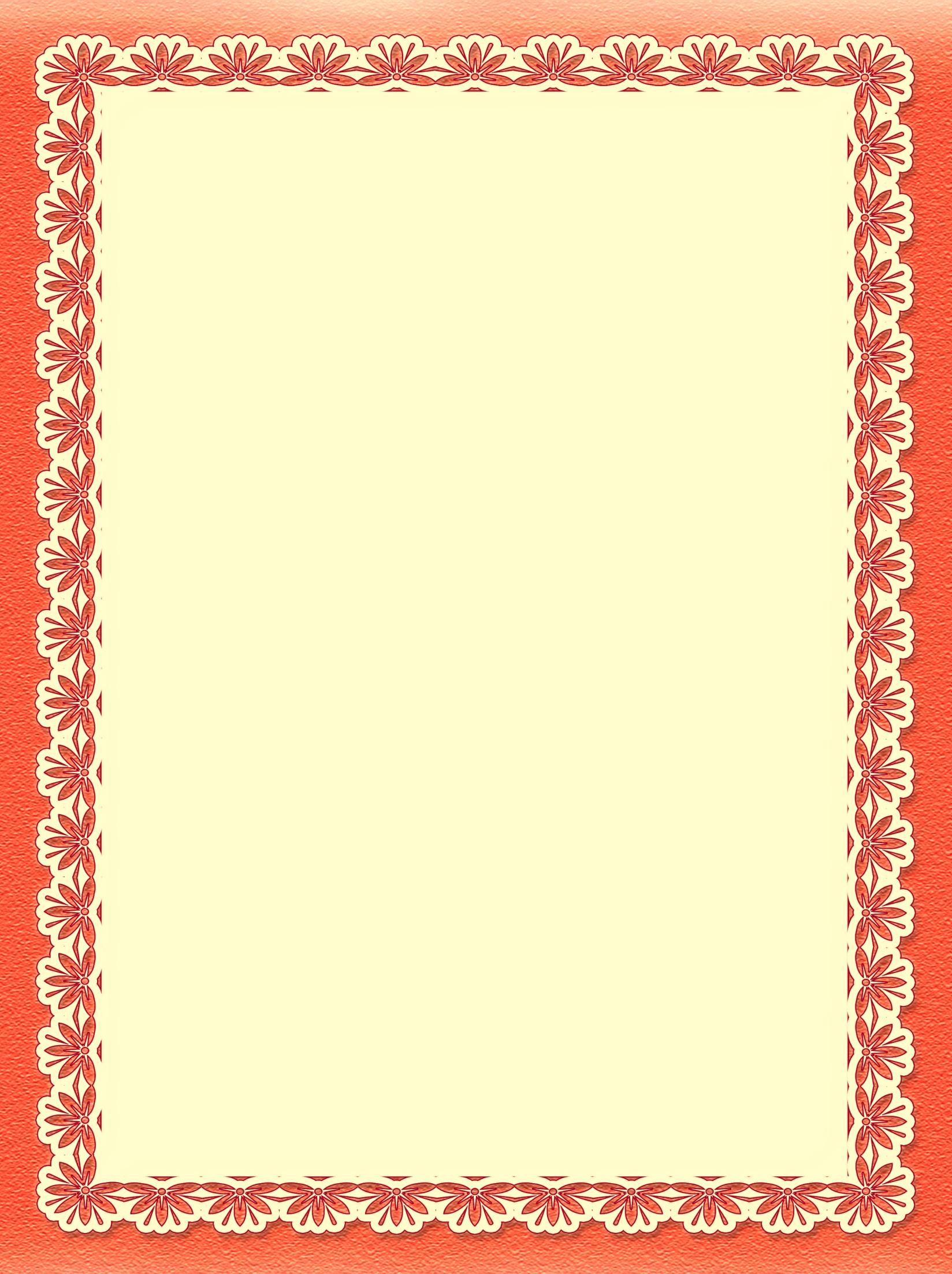 Упражнение «Пчела»
Цель: Изолированное произнесение звука [Ж].

Пчела летит, 
пчела жужжит
Ж –Ж – Ж - Ж
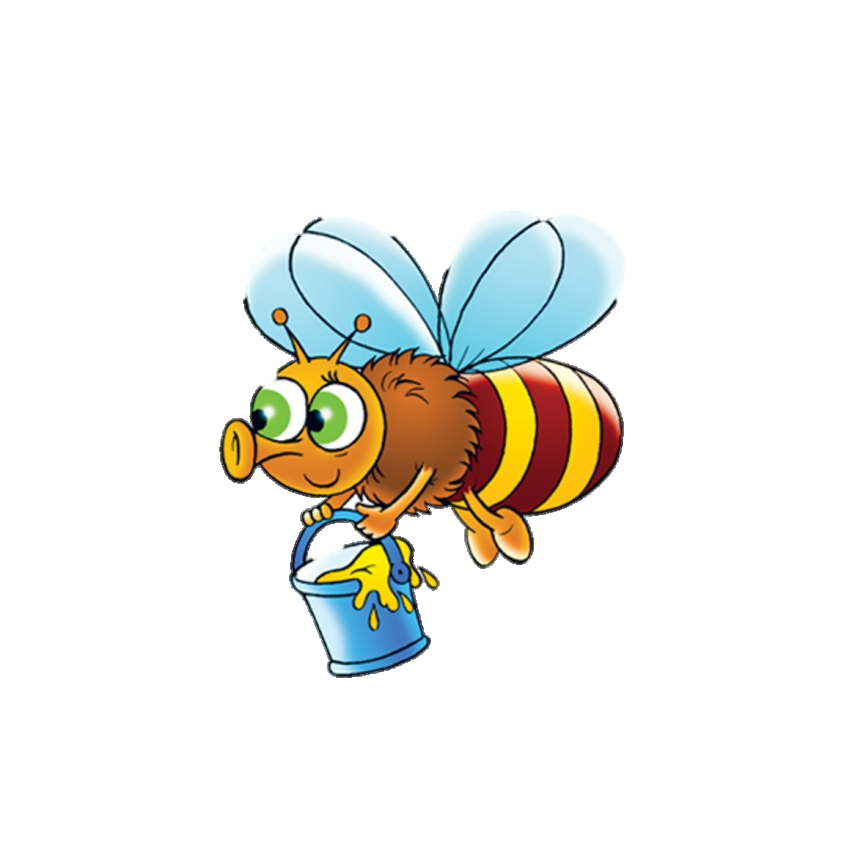 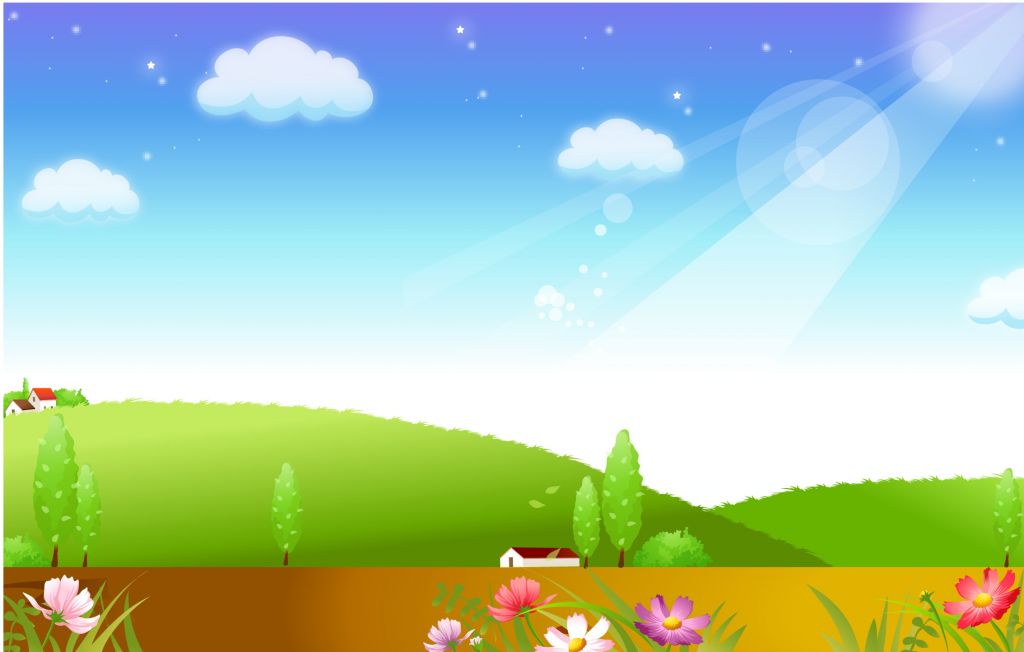 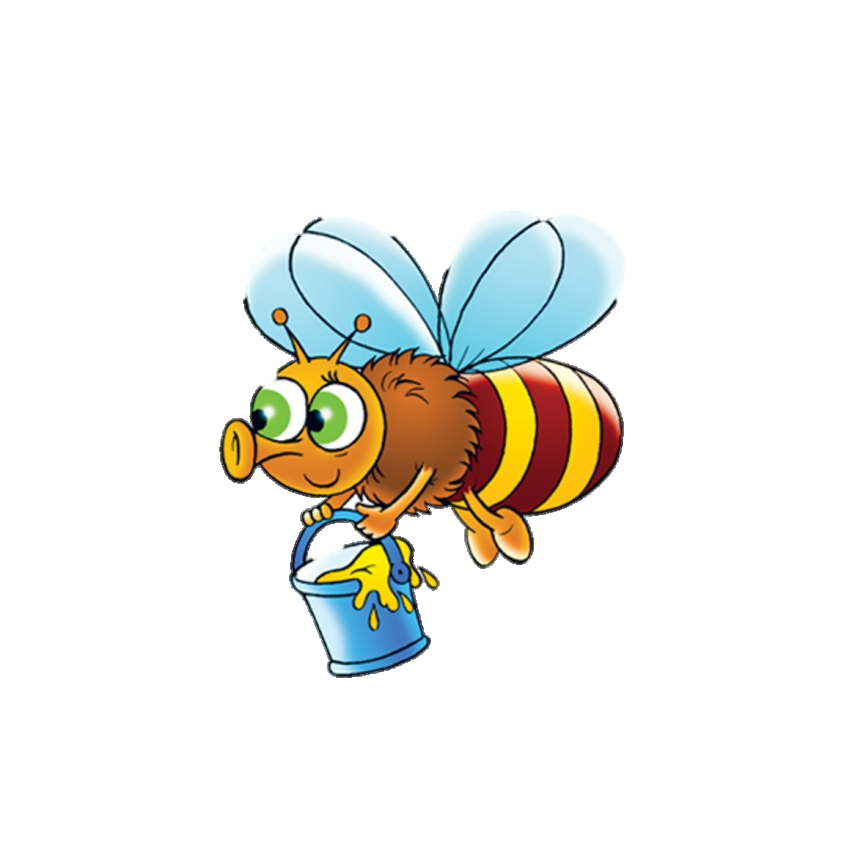